BINGO DE LOS LOGARITMOS
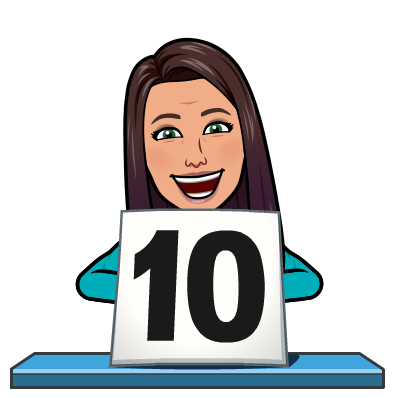 CLASE DE MATEMÁTICAS
DIBUJA EN TU CUADERNO
ELIGE NUMEROS DEL 0 AL 6 (PUEDES REPETIRLOS) Y ESCRÍBELO EN CADA CUADRADO
1
3
2
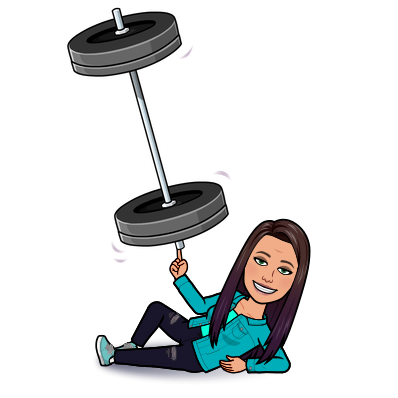 2
5
2
¿LISTO PARA JUGAR ?
INSTRUCCIONES
ELIGE UNO Y RESOLVAMOS
4
1
2
3
7
8
5
6
Ejercicio 1
¿2 elevado a que número me da 64?
6
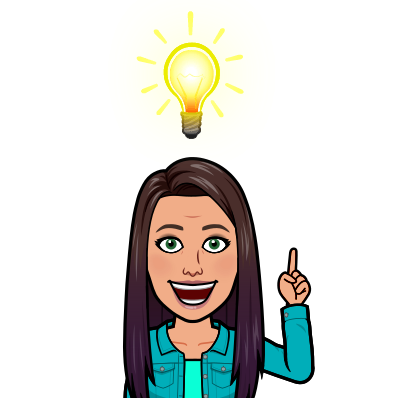 2●2●2●2●2●2=64
Ejercicio 2
¿3 elevado a que número me da 27?
3
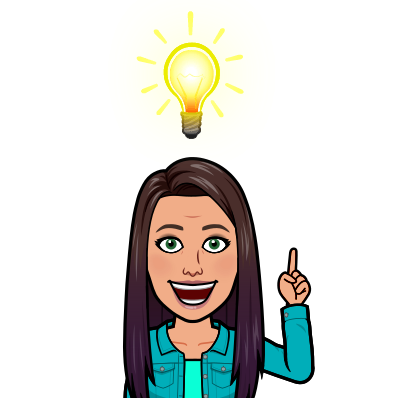 3●3●3=27
Ejercicio 3
¿2 elevado a que número me da 2?
1
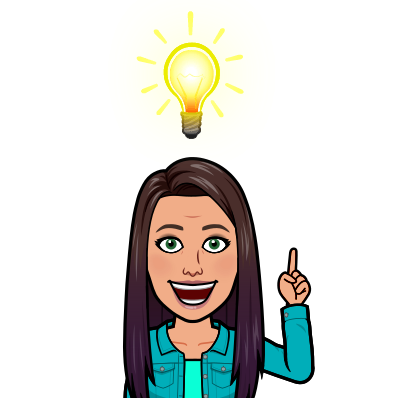 Aplicamos propiedad
Ejercicio 4
¿5 elevado a que número me da 25?
2
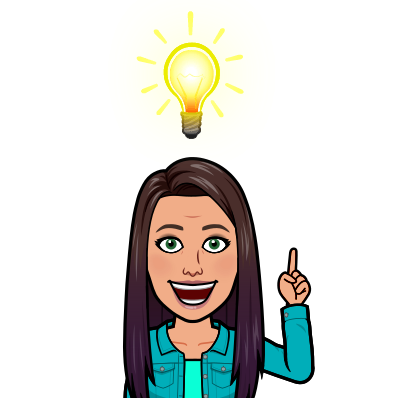 5●5=25
Ejercicio 5
¿3 elevado a que número me da 1?
0
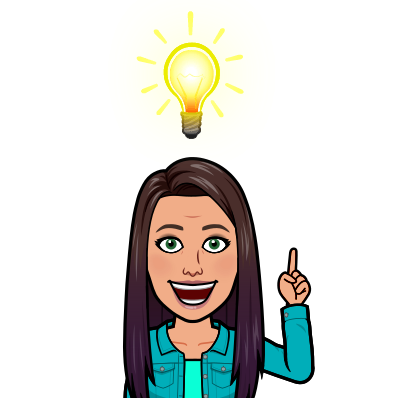 Aplicamos propiedad
Ejercicio 6
¿4 elevado a que número me da 16?
2
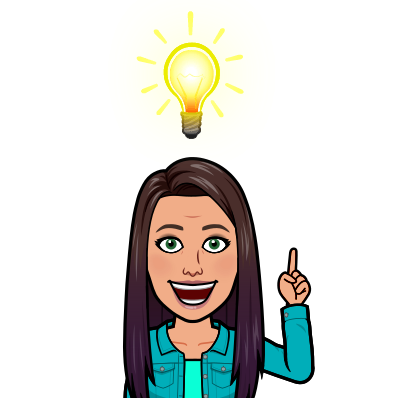 4●4=16
Ejercicio 7
¿100 elevado a que número me da 100?
1
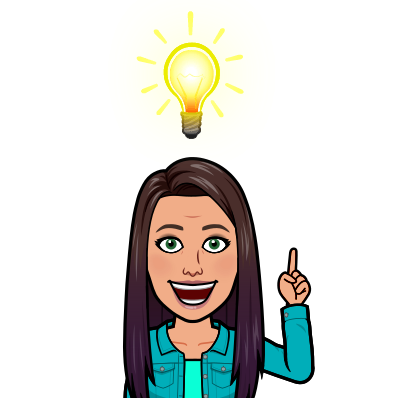 Aplicamos propiedad
Ejercicio 8
¿2 elevado a que número me da 32?
5
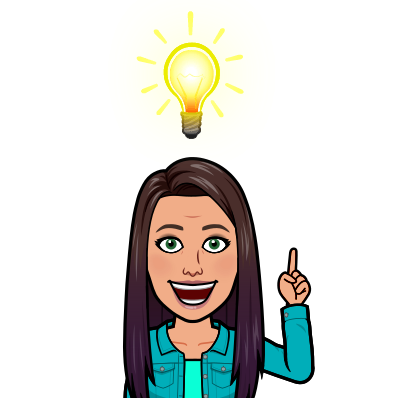 2●2●2●2●2=32
INSTRUCCIONES
DESPUES DE DIBUJAR LA CUADRICULA Y ESCRIBIR LOS NÚMEROS, AL AZAR SE ESCOGERÁN UNAS CASILLAS DEL 1 AL 6 LO CUALES TENDRAN EJERCICIOS Y EL RESULTADO SI ES QUE COINCIDE CON EL NÚMERO QUE TÚ ESCOGISTE LO TACHAS.
SI ACIERTAS A 5 GANAS EL JUEGO.
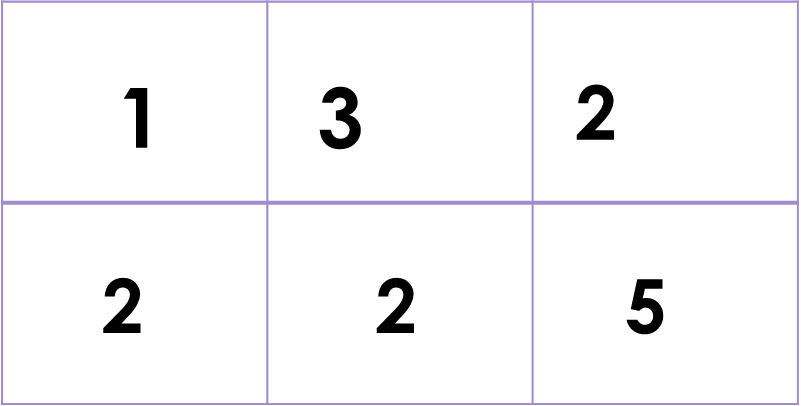 2